MATEMATIKA
5- sinf
MAVZU: MASALALAR YECHISH
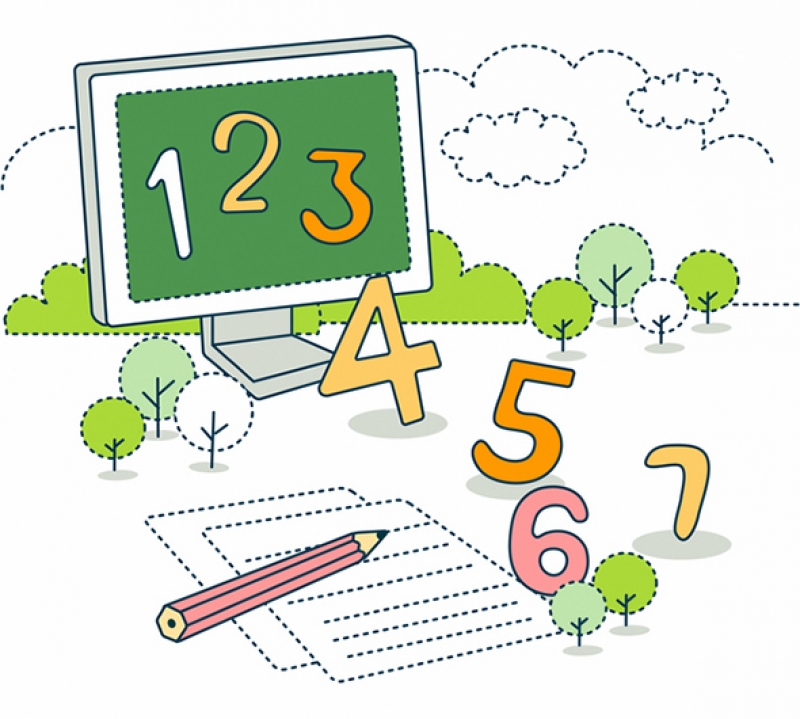 O‘nli kasr
Maxraji 10, 100,1000 va hokazo sonlardan iborat bo‘lgan kasrlar o‘nli kasrlar deb ataladi.
Maxraji 10, 100, 1000 va hokazo bo‘lgan sonlarni o‘nli kasr ko‘rinishida quyidagicha yoziladi:
x•  Oldin sonning butun qismi yoziladi;
x•  so‘ng kasr qismining surati yoziladi va ular bir –biridan vergul 
      bilan ajratiladi.
Kasr qismining maxraji 10, 100, 1000 va hokazo bo‘lgan har qanday sonni o‘nli kasr ko‘rinishida ifodalash mumkin.
Agar kasr to‘g‘ri kasr bo‘lsa, uning o‘nli yozuvida butun qism 0 deb olinadi.
309 - misol
Sonni o‘nli kasr ko‘rinishida yozing va o‘qing.
0,3
4,7
3,09
7,318
0,67
14,0433
310 - misol
Sonning butun va kasr qismlarini ajrating va o‘nli kasr ko‘rinishida yozing:
34,3
7,318
99,07
67,21
316 - misol
Quyidagi sxema asosida savollarga javob bering:
1 km
1 m
1 dm
1 cm
1 mm
1000
10
10
10
a) 1 millimetr detsimetrning; b) 1 millimetr metrning; d) 1 santimetr kilometrning; e) 1 metr kilometrning qanday qismini tashkil qiladi?
317 - misol
Metr va santimetrlarda ifodalang:
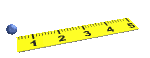 a) 6,13 m =
6 m 13 cm
b) 16,01 m =
16 m 1 cm
d) 7,10 m =
7 m 10 cm
318 – misol (2)
Tonna va kilogrammlarda ifodalang:
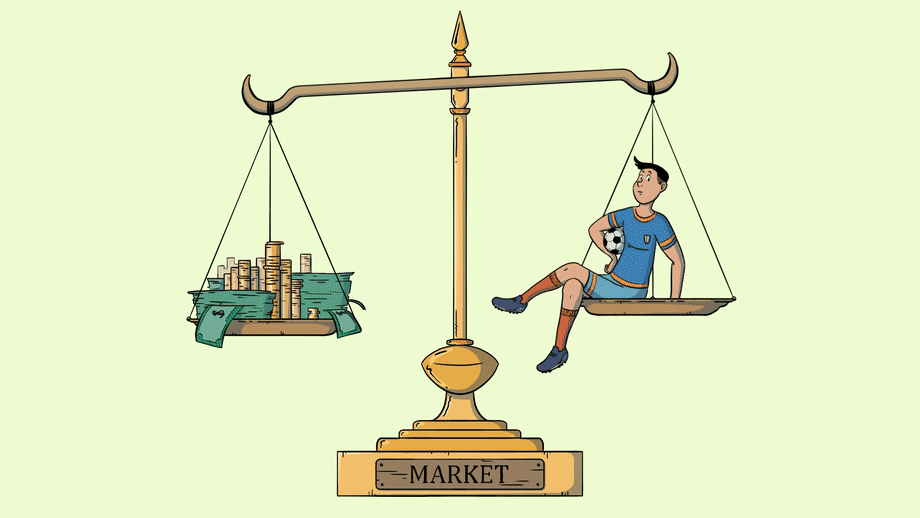 2 t  783 kg
a) 2,783 t =
25 t 19 kg
d) 25,019 t =
318 - misol (3)
So‘mda ifodalang va o‘nli kasr ko‘rinishda yozing:
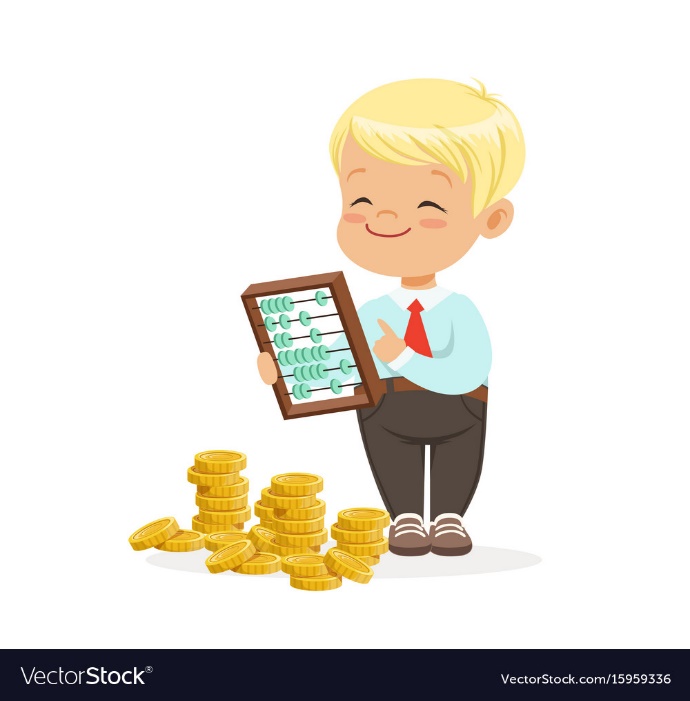 a) 14 so‘m 58 tiyin =
14,58 so‘m
4,03 so‘m
d)  403 tiyin =
e)  1438 tiyin =
14,38 so‘m
Mustaqil bajarish uchun topshiriqlar:
Darslikning 79 - betidagi 
319 -, 320 - masalalarni bajarish.
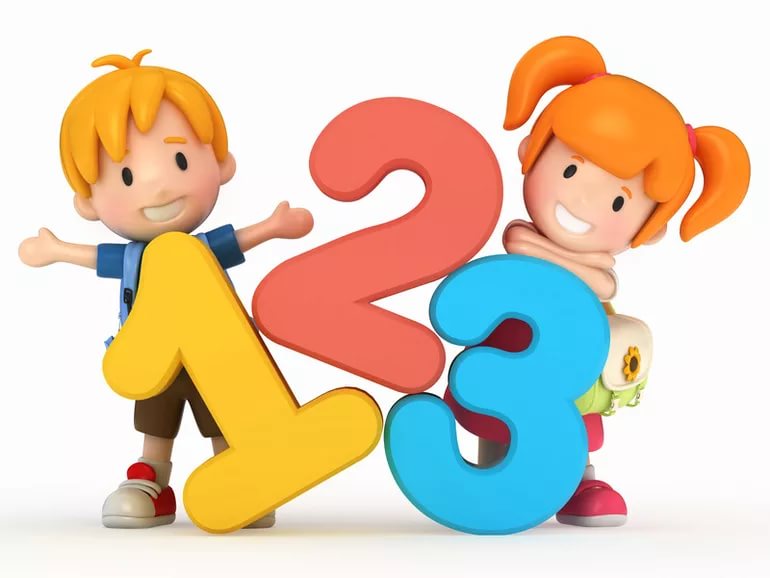 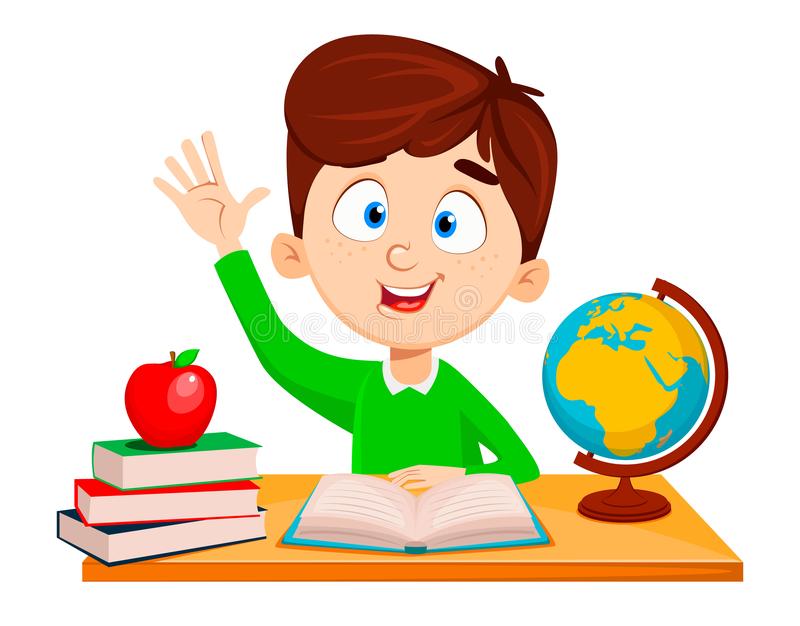